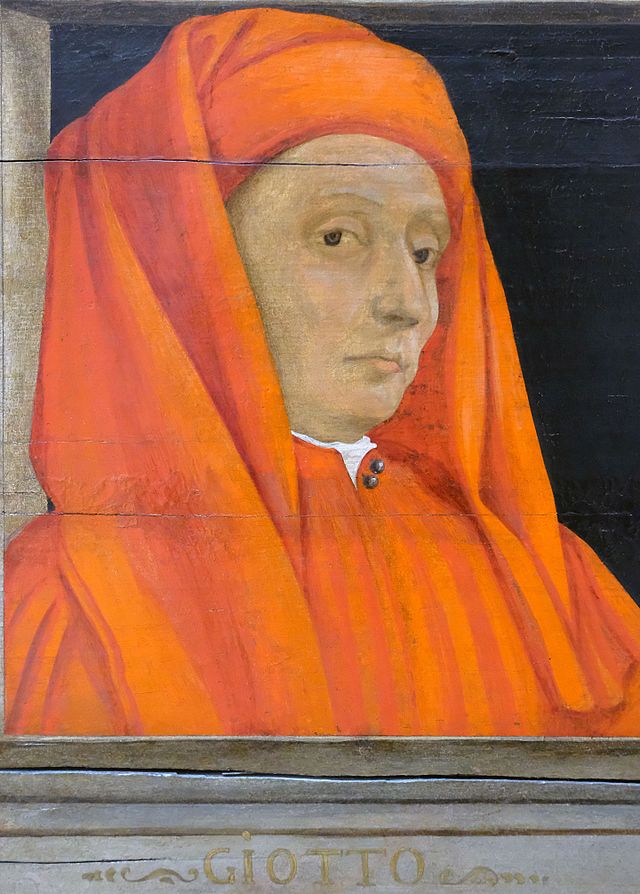 GiottoNom au complet : Giotto di BondonneNationalité : ItalienPériode de temps :En son honneur : sonde spatialeBut : ESA  -étoile comèteQuand : 1986 -Halley
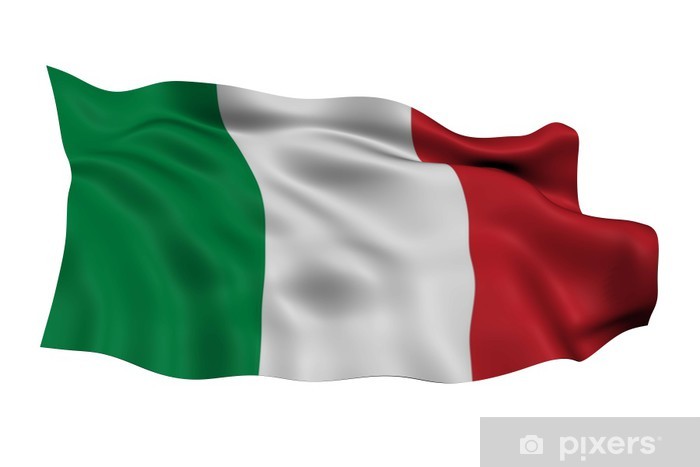 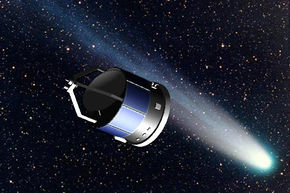